Engager avec du contenu de qualité
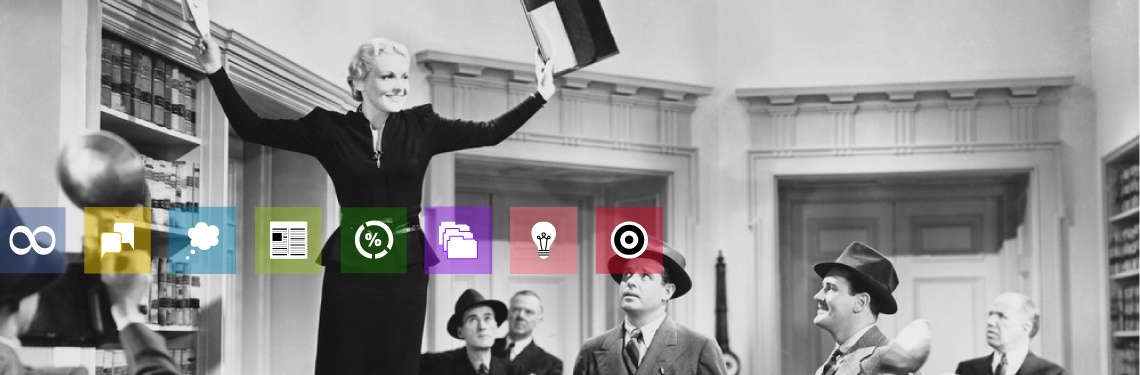 Agenda
Nouveautés Facebook (avril 2013)
Contenus
Bonnes pratiques
Interactions
Nouveautés facebook
Journal
Barre de gauche
Sombre et inamovible
 Apps, pages, jeux, IM
 Evénements
 Paramètres de confidentialité
 Ticker réduit
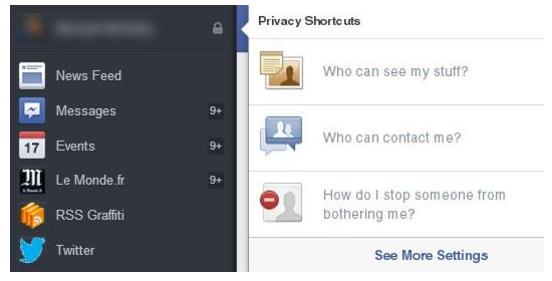 Fil(tre)s
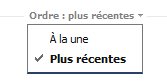 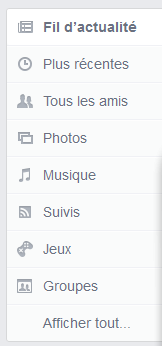 [Speaker Notes: Ajd, 70% amis-30% pages
50% des contenus actuels des timelines = visuels

Général + possibilités de filtres => + de concurrence]
Fil d’actu principal
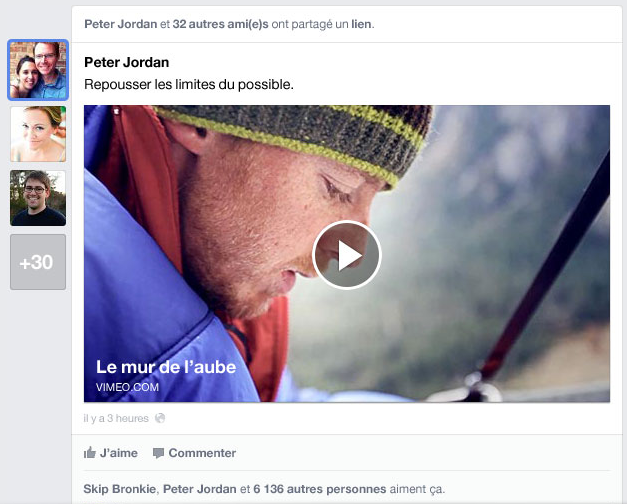 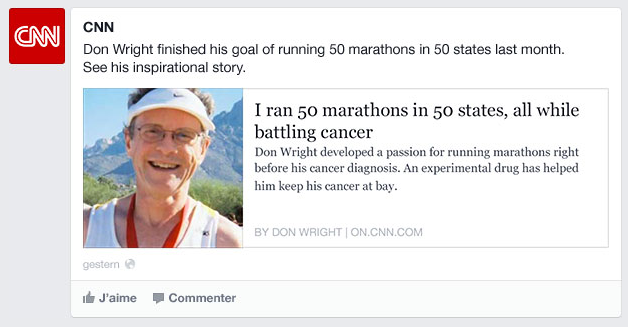 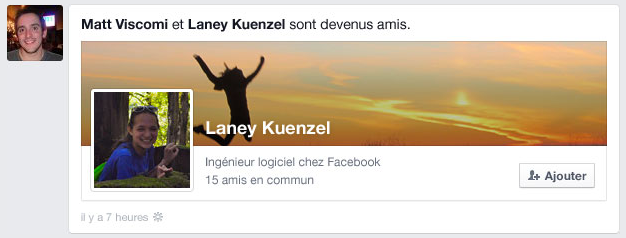 [Speaker Notes: + aéré et encore + visuel
Taille photos et vidéos (tx d’engagement => marché publicitaire)
Légende sur photo]
Amis, Images, Suivis, Plus récents, Jeux, Musique, Groupes…
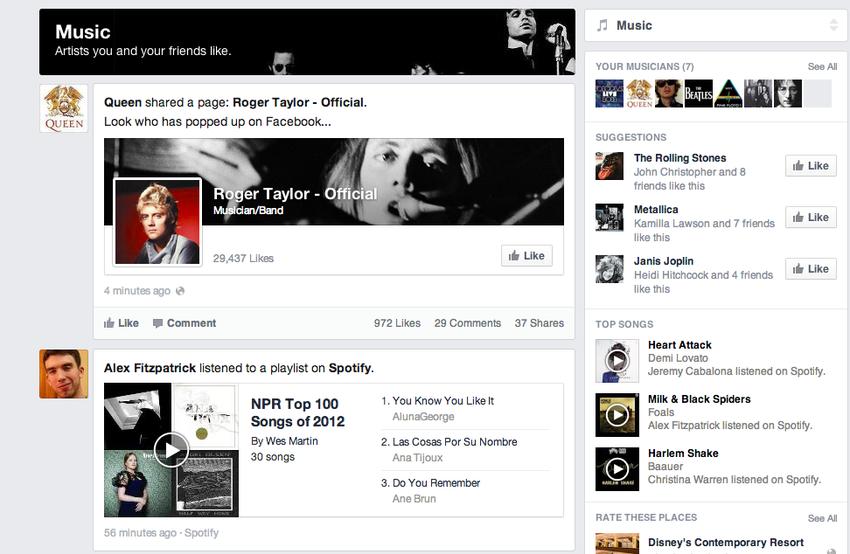 [Speaker Notes: Amis : Mises à jour de vos amis seulement
Images : de vos amis et followings
Musique : Musiciens/groupes que vous et vos amis suivez avec suggestions sidebar
Groupes : Les groupes que vous avez rejoints… ou auxquels vous avez été associés par vos amis
Etc…]
contenus
Contenu « social »
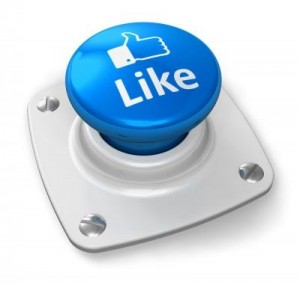 Utile
Utilisable
Visible
Désirable
Engageant
[Speaker Notes: Ca c’est le barratin marketing…]
Taux d’engagement
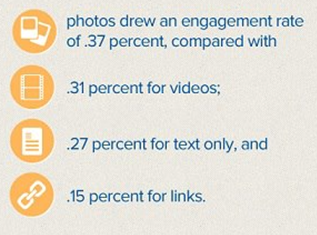 Galerie photos : +180%
Question : +139%
Photo : +120%
Vidéo : +100%
Texte seul = référence
Lien : - 88%

Source : Facebook
[Speaker Notes: Mixez les possibilités : Texte, liens, photos, vidéos, questions, concours, citations, événements, statistiques…]
Photos / Albums
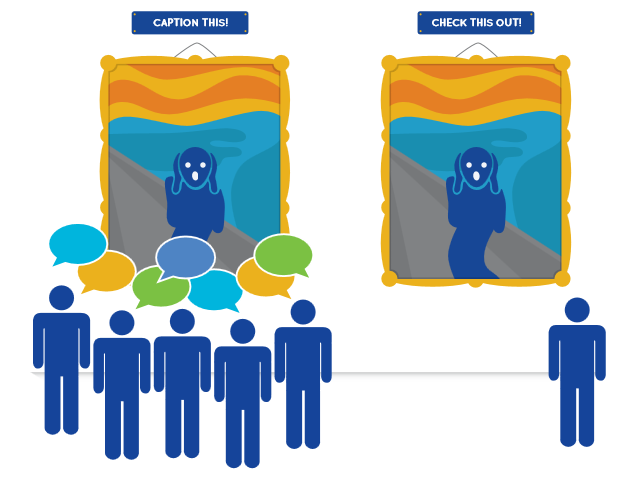 Qualité HD
 Copyright / Watermark
  Alternez (photos, infographies, mémés…)
 Plate-forme FB
 Localisation
Demandez à vos fans de les légender
 Suscitez le partage
[Speaker Notes: Possibilité de repositionner une photo par après]
Couverture
851x315 / - de 100 ko
 20% logo max. 
 Pas de prix, promos, contacts, CTA…
 Spécifique marque / contenu (=> contexte d’usage)
 Bas de la couverture à soigner
 Changer régulièrement (éditorial chaud)
Videos
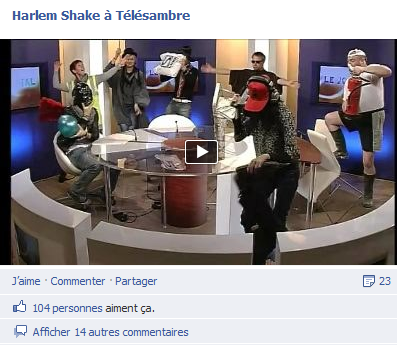 Privilégiez formats courts (1-4 min.)
Marquez vos contenus propres
Démos, présentations, témoignages, UGC…
Plate-forme Facebook
Localisation
Suscitez le partage
Evénements
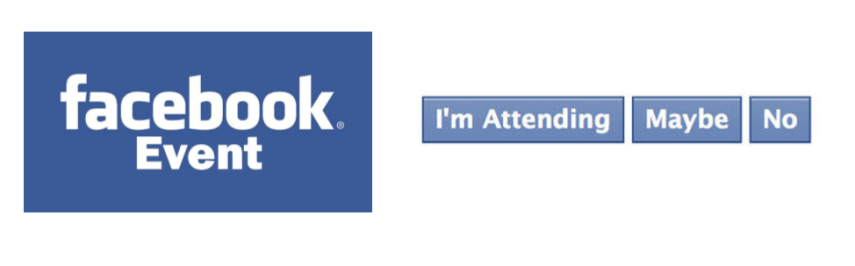 Emissions spéciales, salons, ouvertures, conférences…
Evénements tiers auxquels vous participez
Rythme peu soutenu
Liens
Mixez longues URL (+efficaces) et raccourcies (+traçables)
Mettez une photo et le lien dans la légende
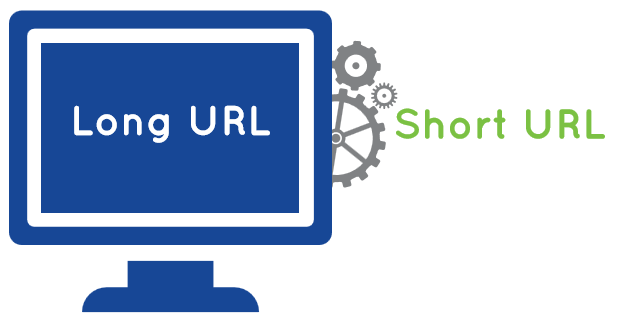 Textes
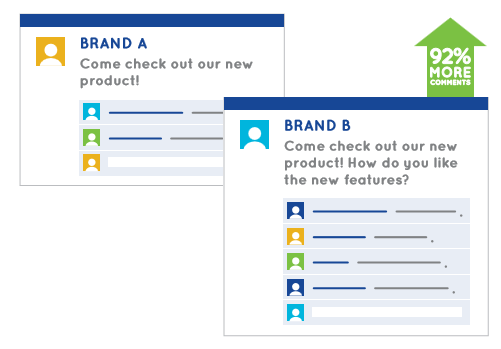 Utiles (VA)
Mots-clés 
Vocabulaire de la cible
CTA
Question (qui, que, quand…) à la FIN !
Citation, phrases à achever, listes, tops…
Idéal : 80 – 250 signes (<3 lignes) = +60%
Questions
Concours
Soumission de contenus marqués
 Conditions Facebook
 Règlement
 Design innovant
 Dotations alléchantes
 Pré-annonce
 Visibilité (couverture, etc…)
 Campagne Facebook ?
 Outils : wildfire, north social, strutta…
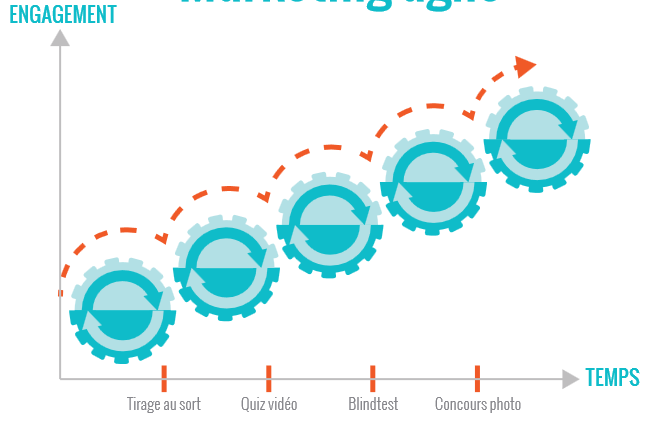 Offres / Réductions
1er = gratuit
Pré-annonce / exclusivité
Impression + échange en magasin
Génère un e-mail et une notification
Limitations (nombre, durée)
Viralisation importante
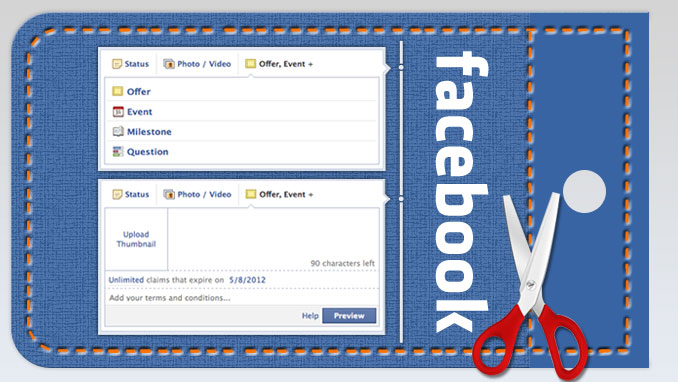 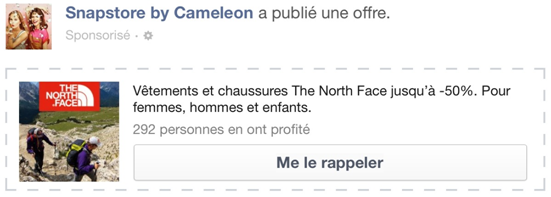 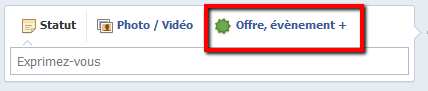 Check-ins
Bonnes pratiques
Rythme
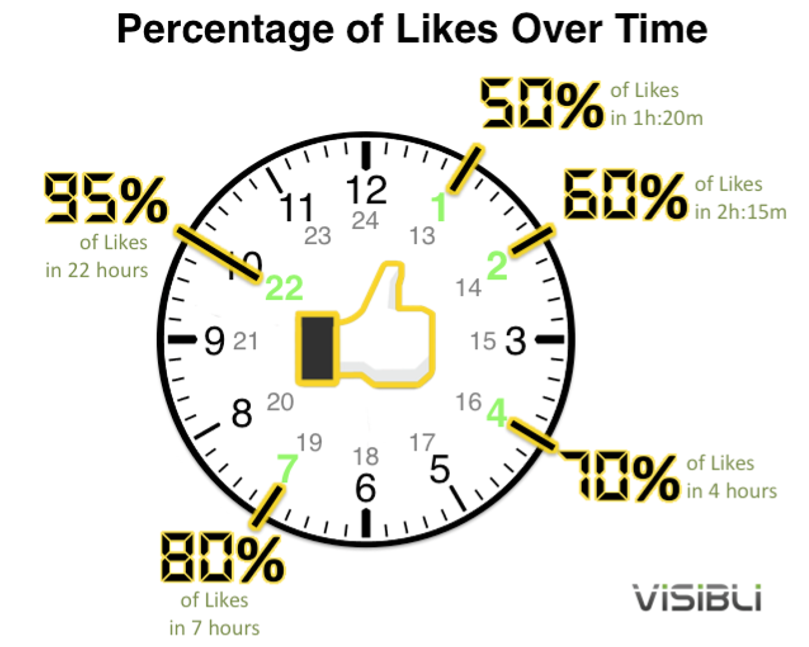 [Speaker Notes: 52% of consumers say they have stopped following a brand on Facebook because the information it posted had become “too repetitive and boring.” (SMI)
 +/- 5X/semaine pour rester dans l’esprit des fans; au-delà = risque de désengagement 

HUBSPOT dit tt le contraire depuis le chagtr de ticker et l’edge rank 
=> conseils : 2 fois par jour : durée de vie d’un post : +/- 3 heures. Après, c’’est old news, baby]
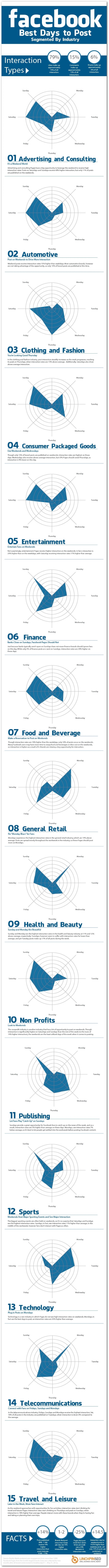 Timing
Programmez dans FB !
[Speaker Notes: - Tout dépend de votre secteur…
B2C Facebook interaction is 30% higher than average on Sundays. (Mindjumpers)
 ¼ posts = WE alors que 50% de l’engagement
Attention à la modération si outil automatique]
Ciblage
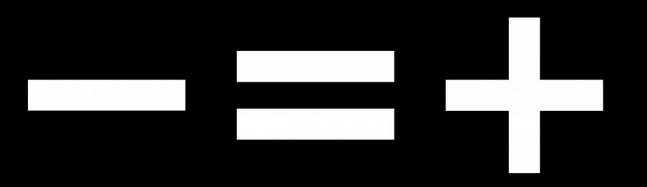 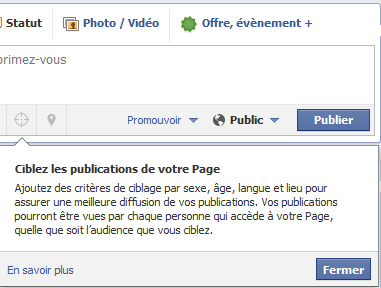 [Speaker Notes: Géolocalisation
Démographie
Comportements]
Mises en avant
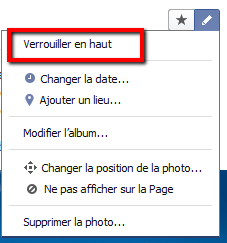 Ancrer
Etoile (7 jours)
Masquer
Moment-clé (843 x 403 pixels)
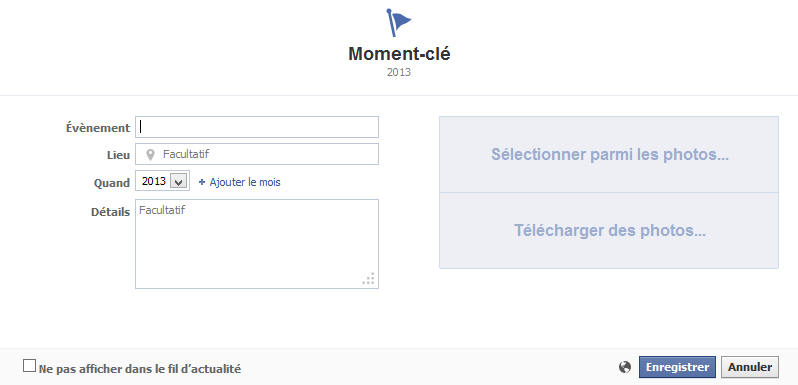 [Speaker Notes: Milestone (843 x 403 pixels) : new product, releases, fan growth, key hires, acquisitions, events, awards 

Pin/anchor : jusqu’à 7 jours (promos, actions, etc.) => sous la barre du statut le + récent]
Ambassadeurs
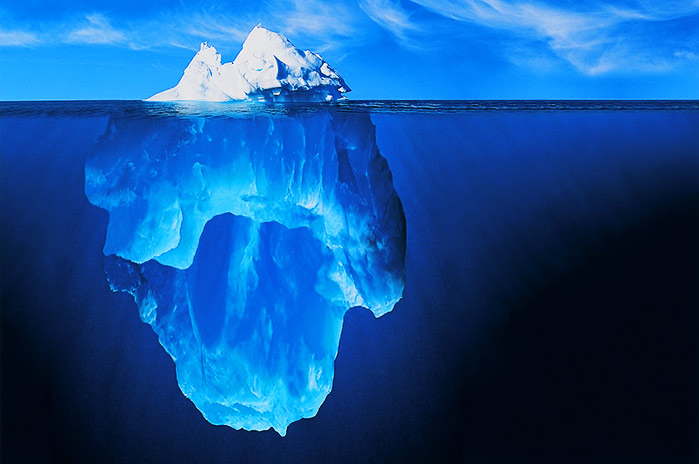 [Speaker Notes: Si fan : reco de la marque augmente de 56% (digital buzz blog)(Comscore)
70% des utilisateurs FB suivent liens familles / amis (pew research)
Reach étendu de 50 à 200% si on tient compte des amis des fans qui voeient les interactions 

Comme un iceberg… fans et… fans de nos fans
 Rôle croissant 
 Dénichez-les
 Chouchoutez-les (impliquez-les, sollicitez-les, remerciez-les…)
 Analysez-les

5 motivations au partage : réputation, contenus exclusifs, co-création, compétition, altruisme]
Remerciements
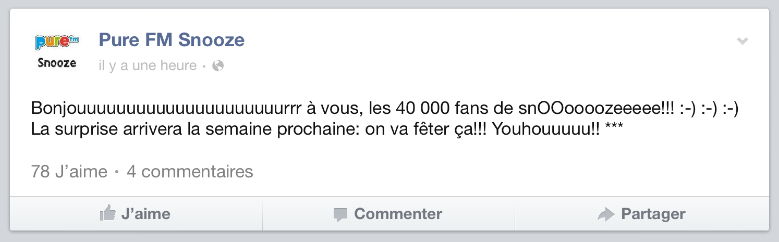 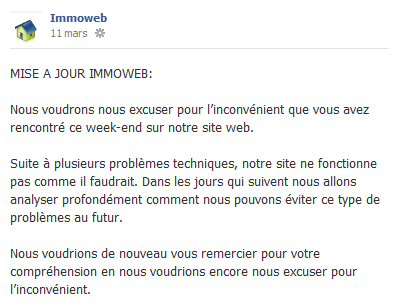 Exclusivités
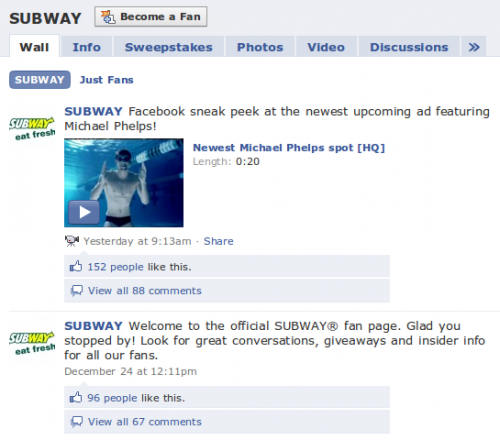 Contenus exclusifs
Annonces en avant-première
Accès anticipé à vos ventes
Coulisses
…
Demandes
Appel à l’action
Non systématique 
 Demande explicite de like (=X3), de commentaire (=3X) et de partage (X7) 
 Légendez
 Complétez 
 Regardez
 Publiez
 Cliquez
 …
[Speaker Notes: Demandez gentiment de partager, commenter, liker…]
Pousser au clic
[Speaker Notes: C’est un minimum si vous voulez du trafic]
Emotions
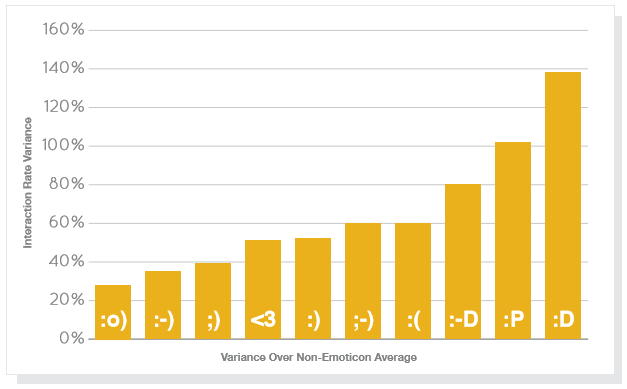 Humour / Divertissement
Newsjacking
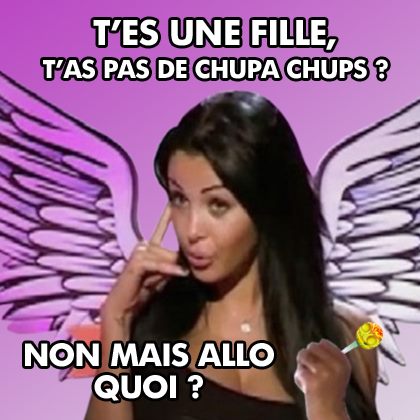 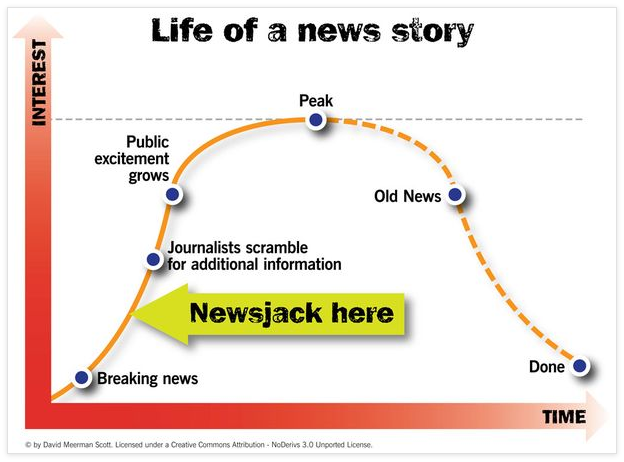 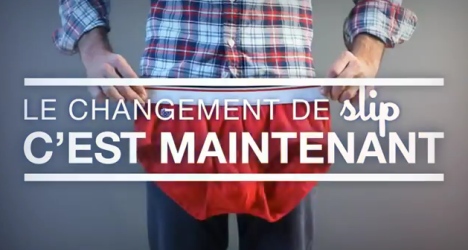 [Speaker Notes: Lois de proximité
Positif
ce sont des contenus destinés à devenir rapidement viraux
il augmente le capital sympathie de la marque qui a su l’utiliser à bon escient
il permet d’augmenter le Earned Media en faisant parler de la marque pour un coût ridicule
il s’intègre dans la tendance de partage sur les plateformes favorisant les publications visuelles comme Pinterest et le nouveau Facebook]
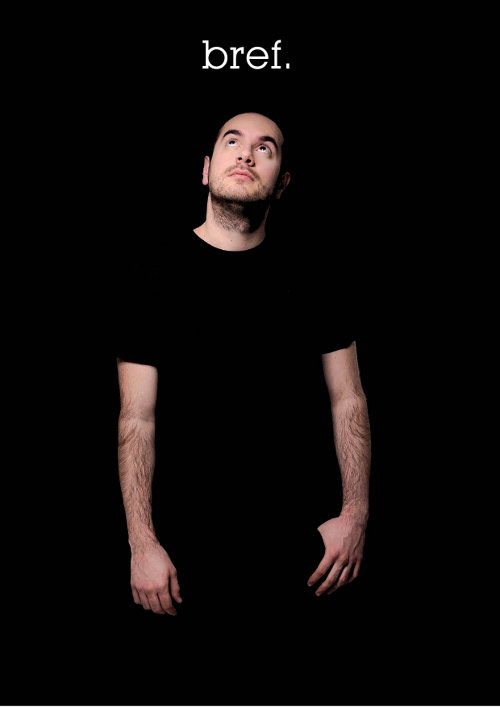 Pause